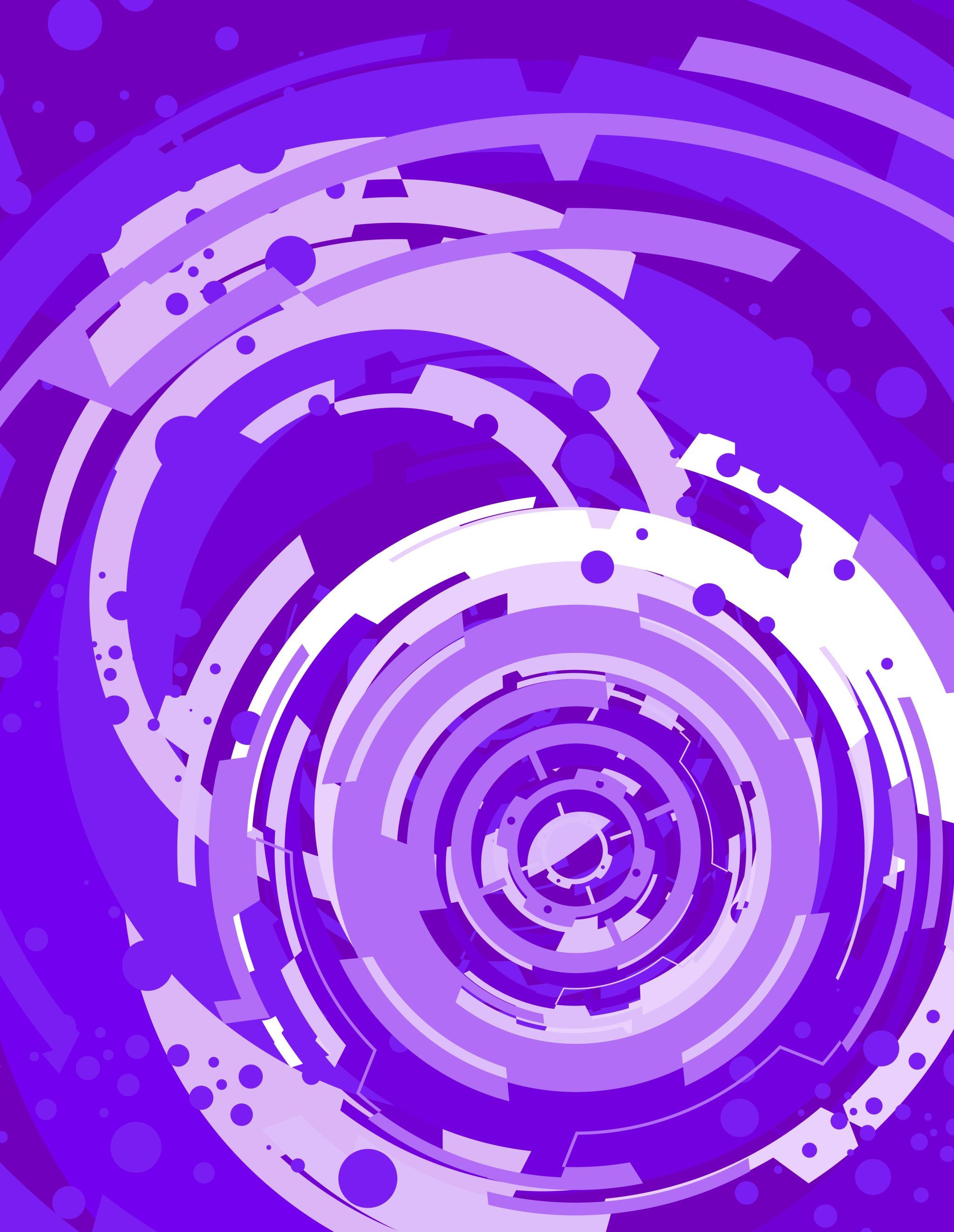 National in Form, Socialist in Content: Music in the Soviet Republics
Amir Abdulkhaev, 23/02/2023, Topics in Soviet Intellectual History
Why is this topic important?
National Music is no Match for the Proletariat
For the first years of the Bolshevik state, musical nationalism was out of favor. 

The cosmopolitanism and avant-gardism of the pre-revolutionary years largely ousted nationalism.

Folk music was ignored in favour of urban proletarian music culture
The Emergence of the National Music in the Soviet Union
Form vs. Content
Soviet musicians had to ensure that their music was not "national in content," for that would be bourgeois nationalistic art. 
Only the outward forms, the technical means of expression, might reflect the nationality of each republic.
Even this was meant as a temporary concession, until all the national tributaries could merge into a single Soviet culture, socialist in both form and content.
The peoples of the Soviet Union to the heights of world culture!
External Help
It was expected that national operas would take one or even two genres derived from Mikhail Glinka. The first, in which the top-class struggle was particularly encouraged, was the "heroic drama of people" (Ivan Susanin). The second was the national epic, written in the manner of Ruslan and Lyudmila
Sources of operas?
Moving on to specific examples
Назиб Жиганов (Nazib Zhiganov)Алтынчәч / Златовласка / Goldilocks
Мукан Тулебаев (Mukan Tulebaev)Біржан — Сара / Биржан и Сара / Birzhan and Sara
Узеир Гаджибеков (Uzeyir Hajibeyov)Koroğlu / Кёроглы / A Blind Man's Son
Some (problematic) conclusions
The musical culture of each republic developed according to Moscow's directives. 
These cultural imports were consistently presented as authentic indigenous developments. 
The intelligentsia of each republic identified with these cultural developments and made their contributions within the boundaries set by Moscow.
National music was weaker than its Russian prototype being the hurried cultivation of externally formulated nationalism.
All national music was assessed through comparison to outstanding classical Russian music and was deprived of its own importance per se.